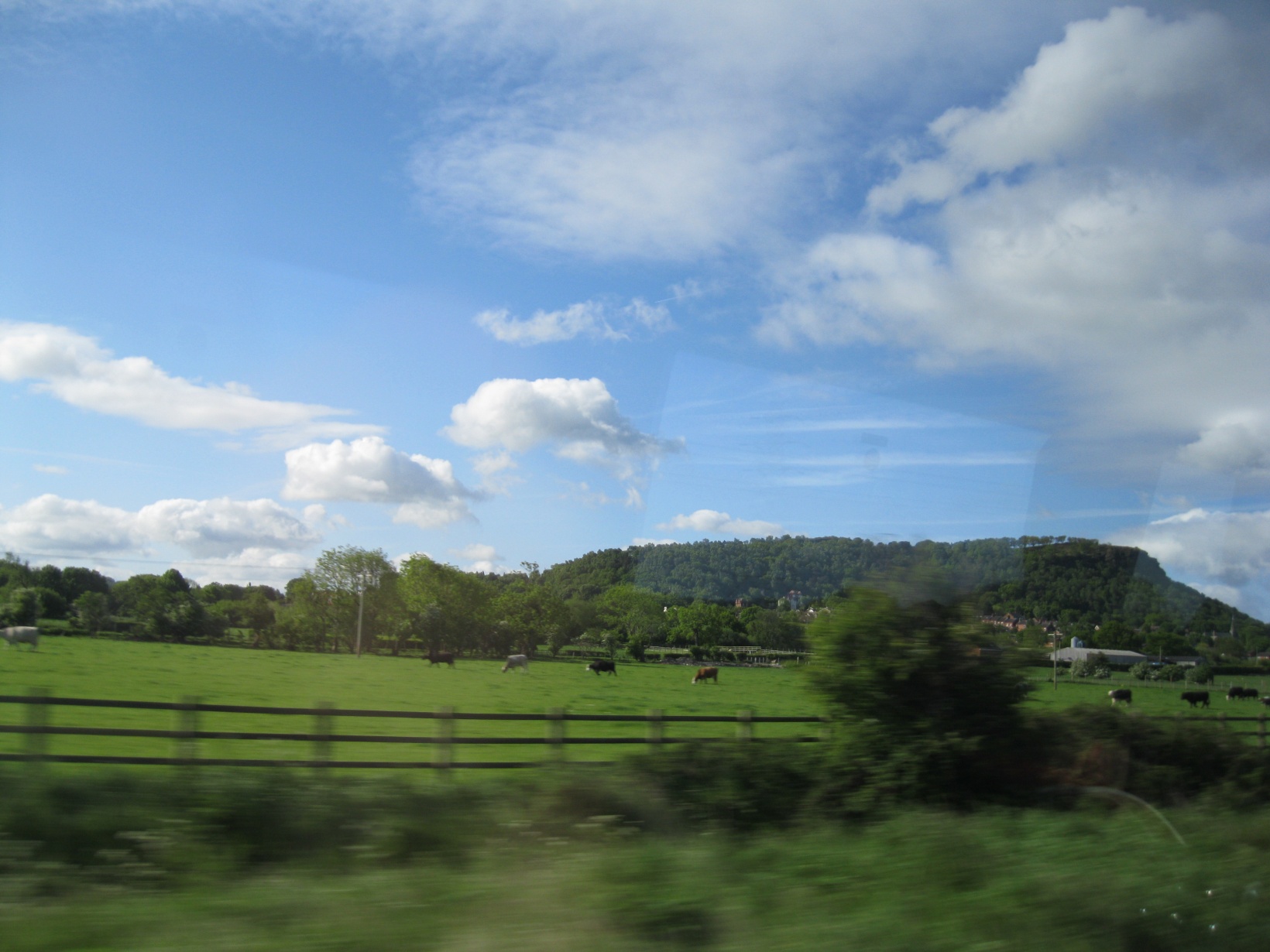 Дорогами Уэльса
Шайдурова Валентина Федоровна
Учитель английского языка
 ГБОУ «Школа №106»
Санкт-Петербург
2016
Фотографии автора презентации
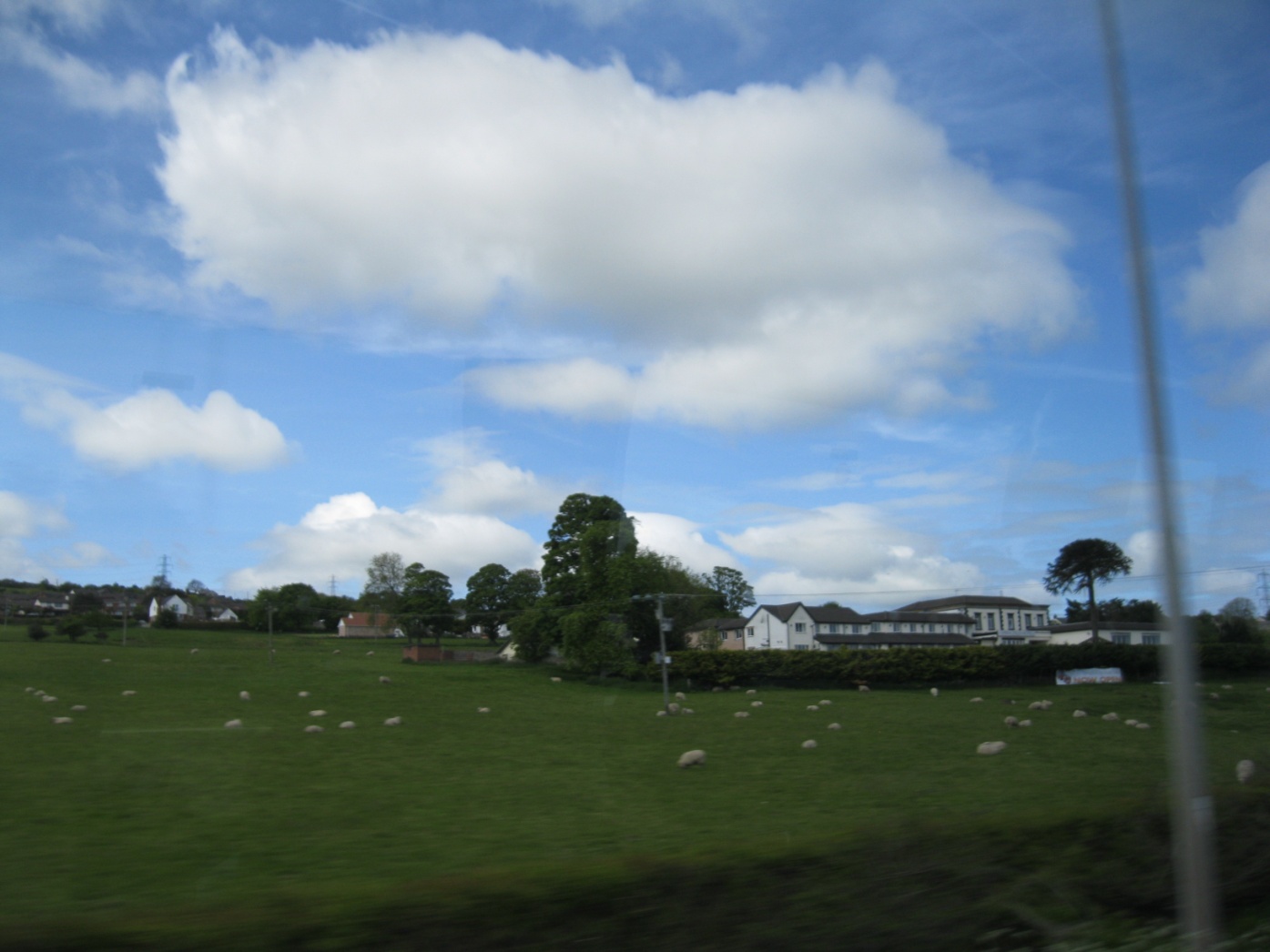 Я видел Уэльс. Не веришь - посмотри:Поля и овцы. Овцы и поля.
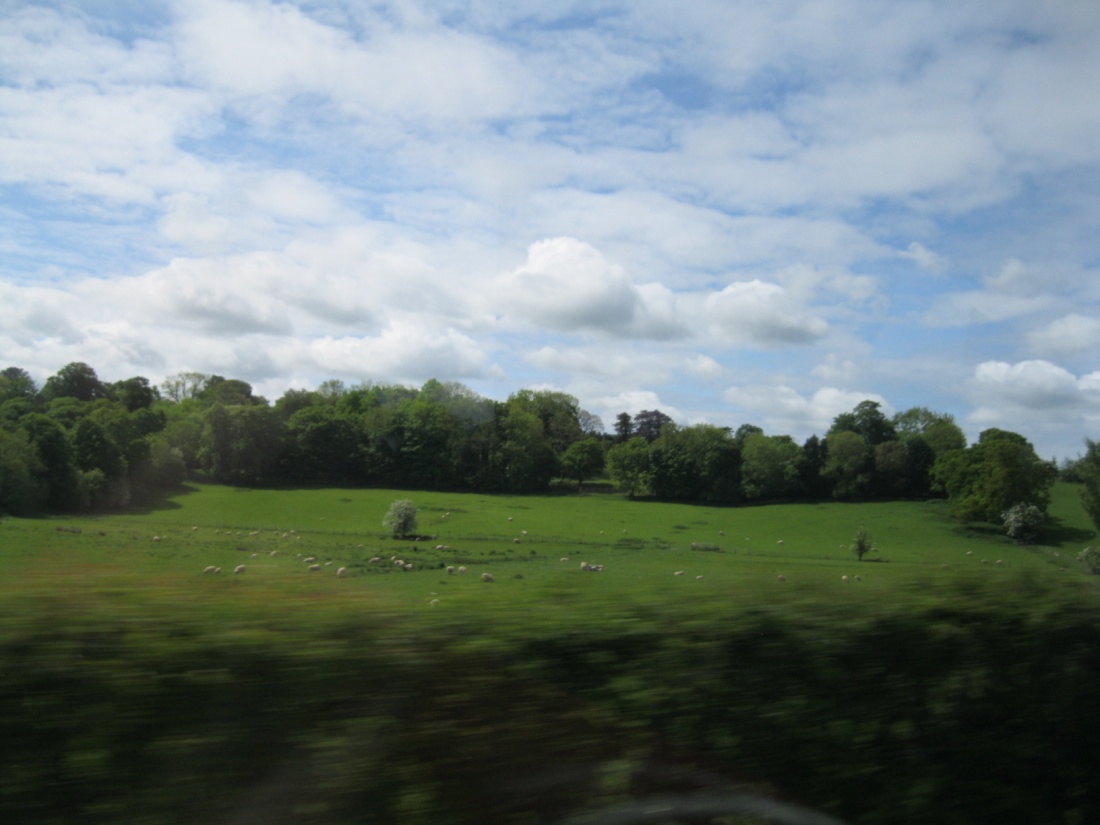 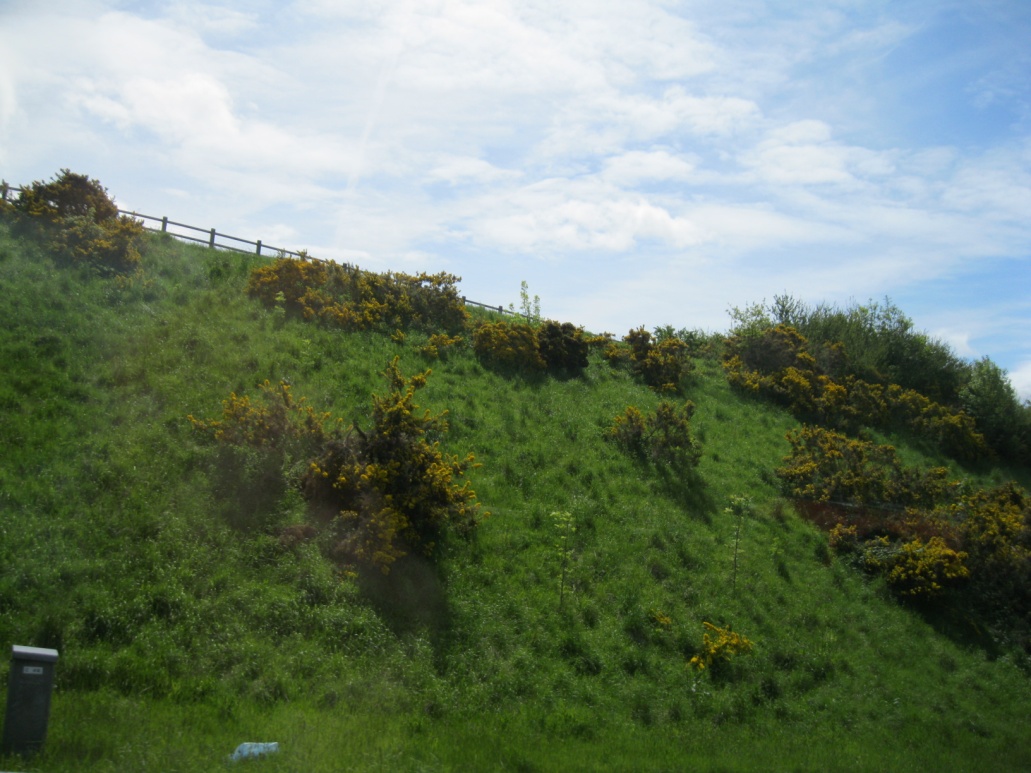 Я видел вереск. Слышал песни горИ блеянье овец в рассветной мгле.
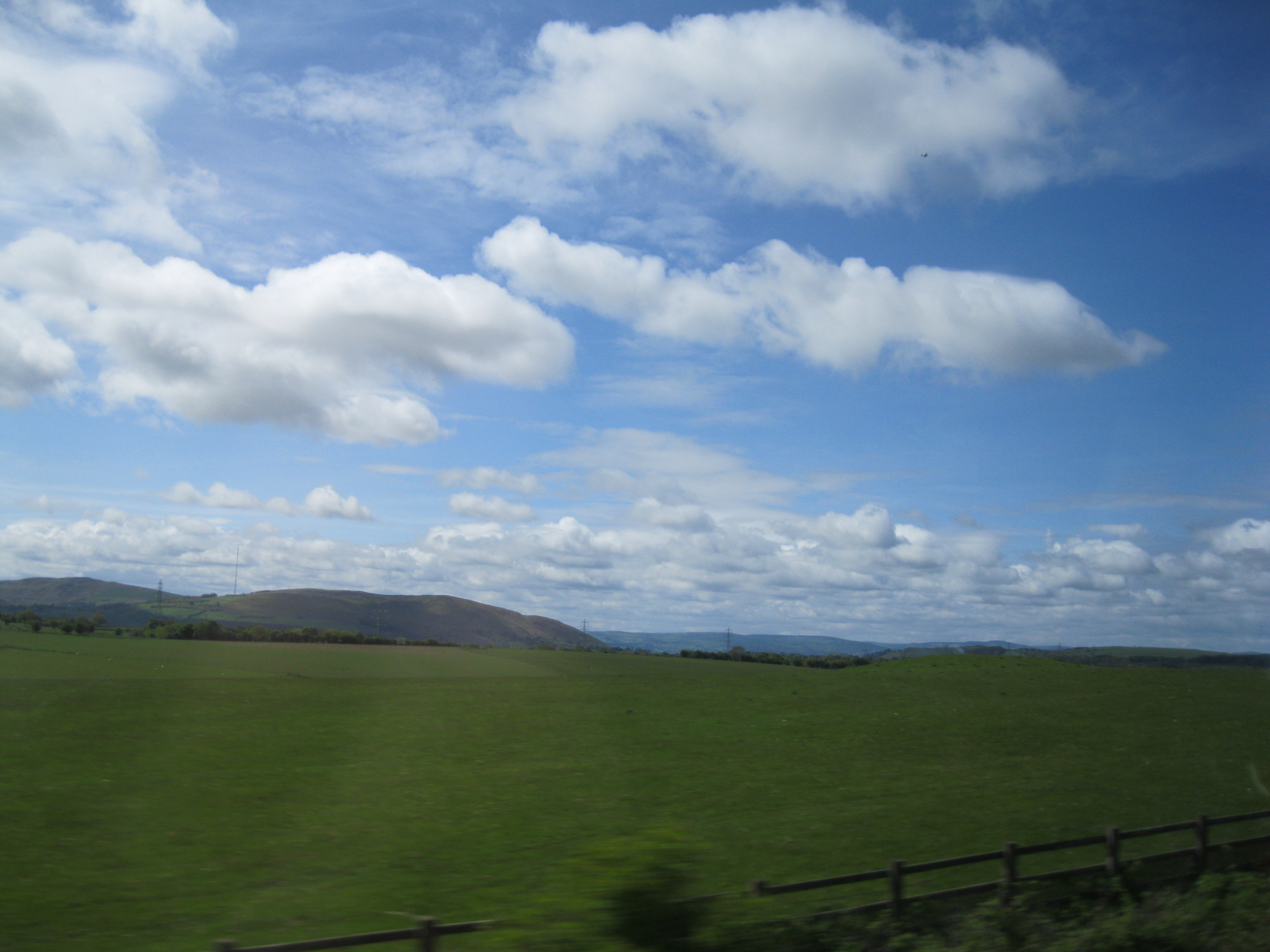 Тартан полей я утащил, как ворИ спрятал в сердце, словно в хрустале.
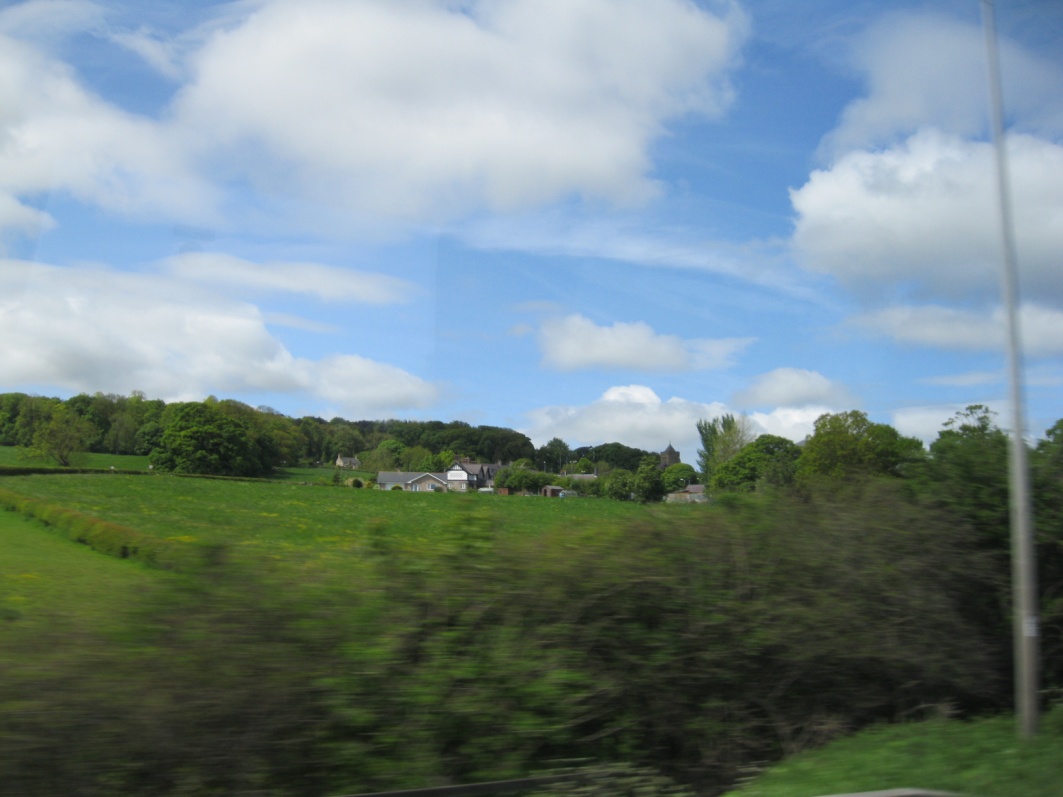 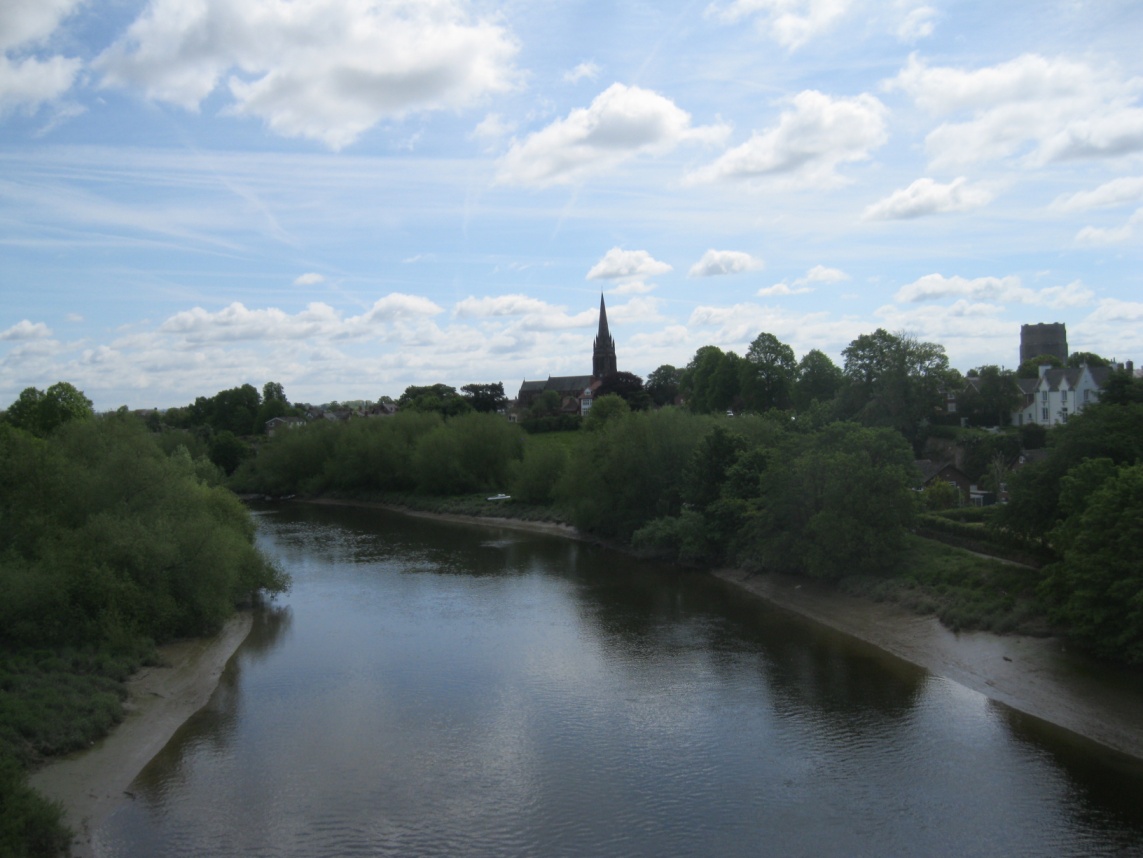 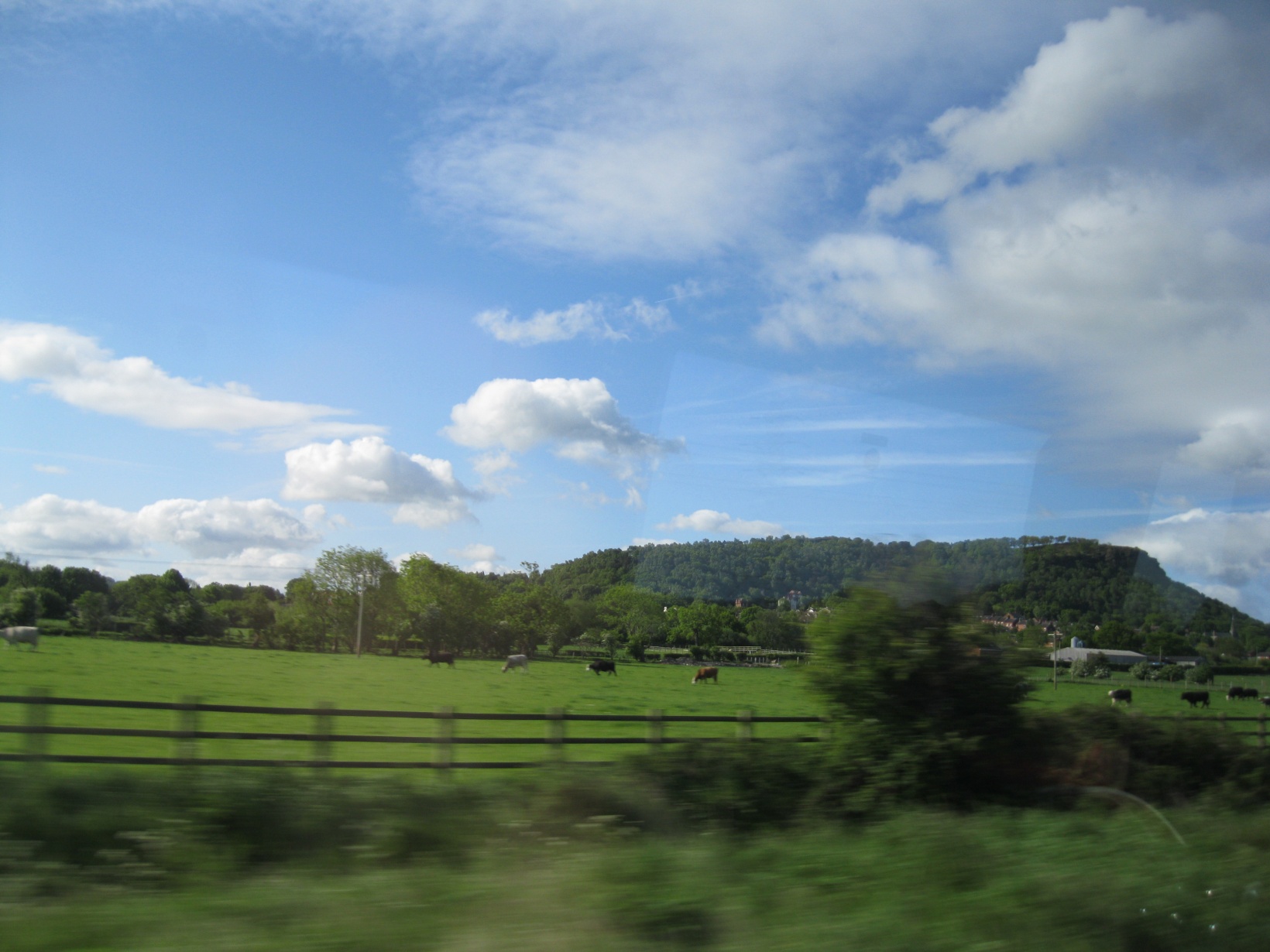 Я видел небо и чертополох,Я слышал шорох стеблей на ветру.
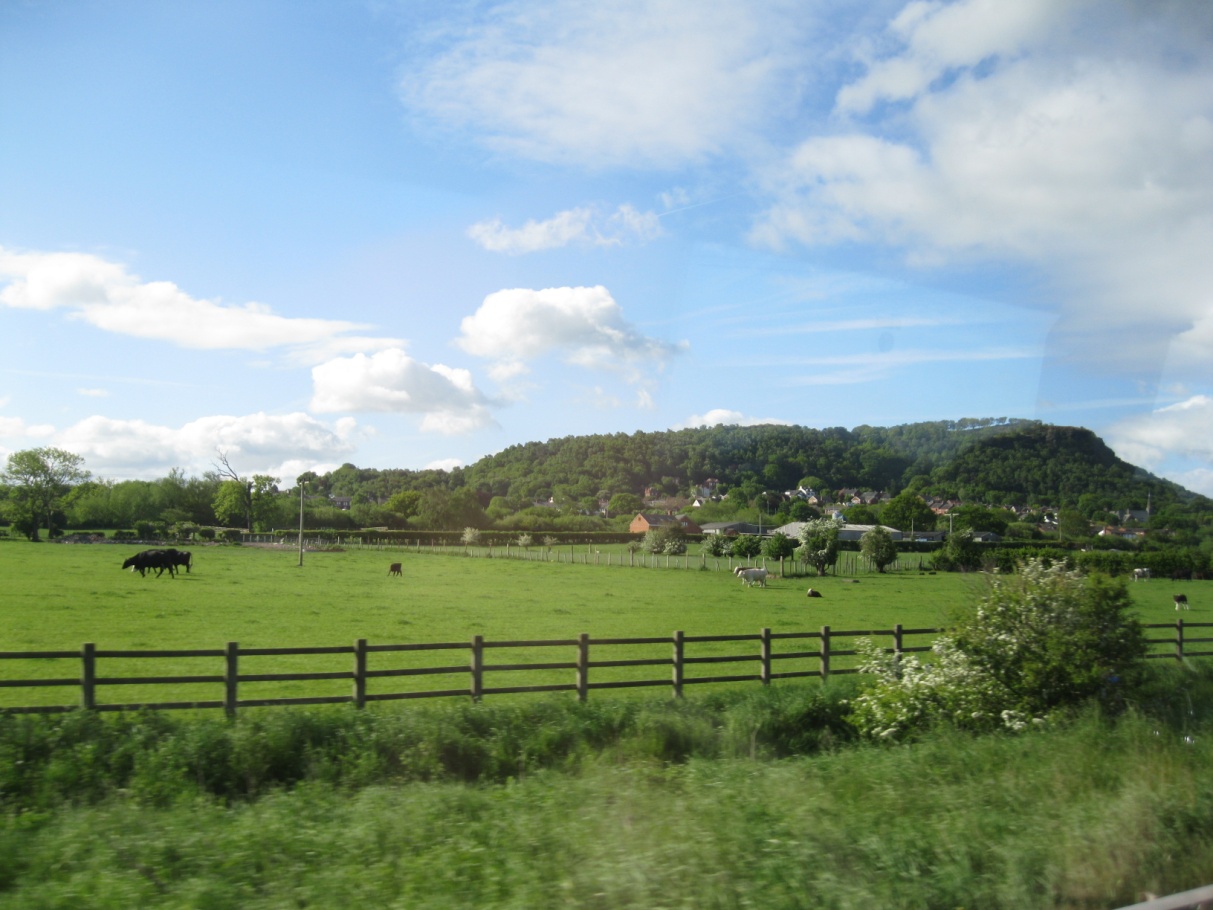 О, Уэльс застал меня врасплох,Порвав все горизонты поутру.
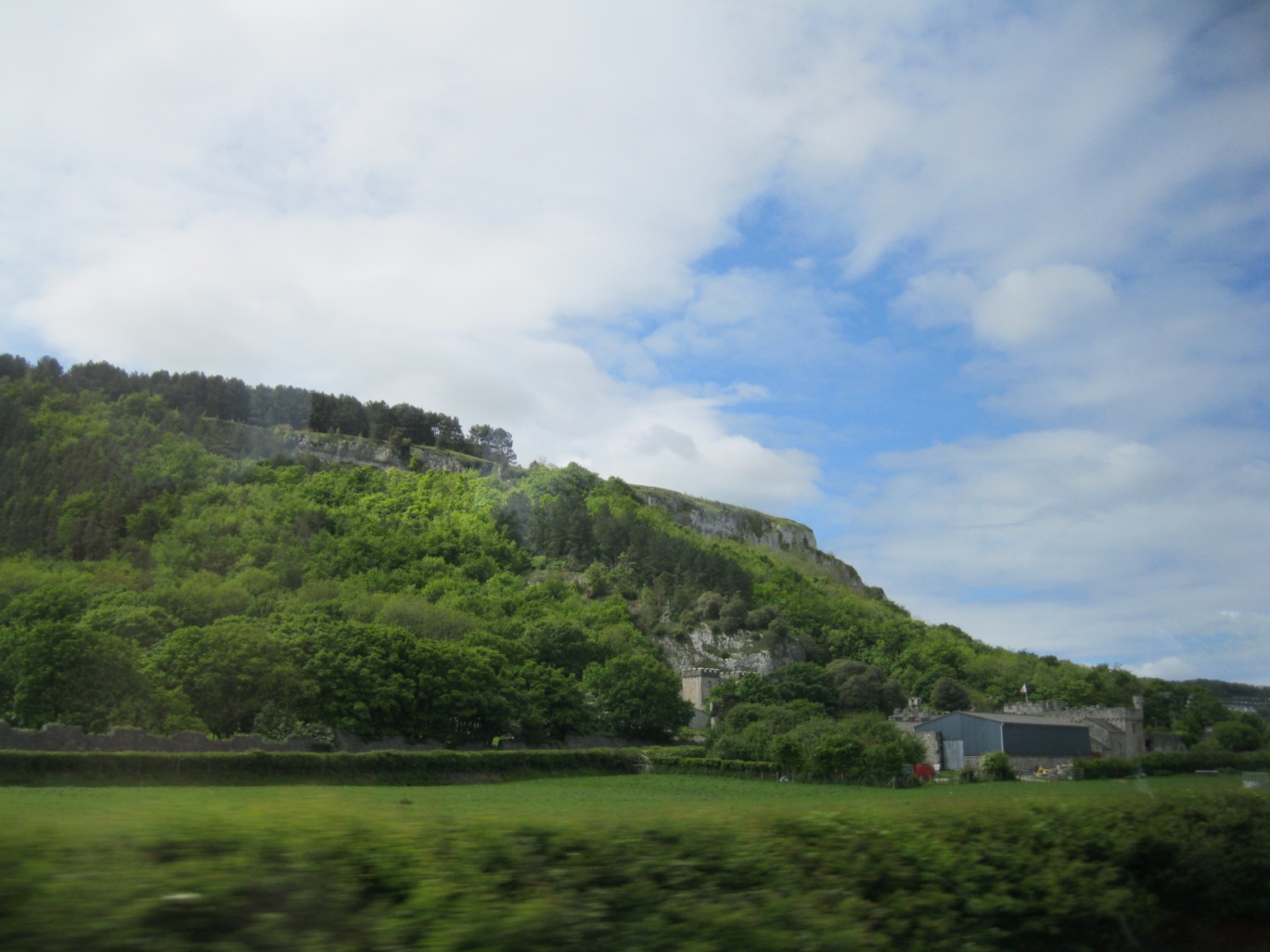 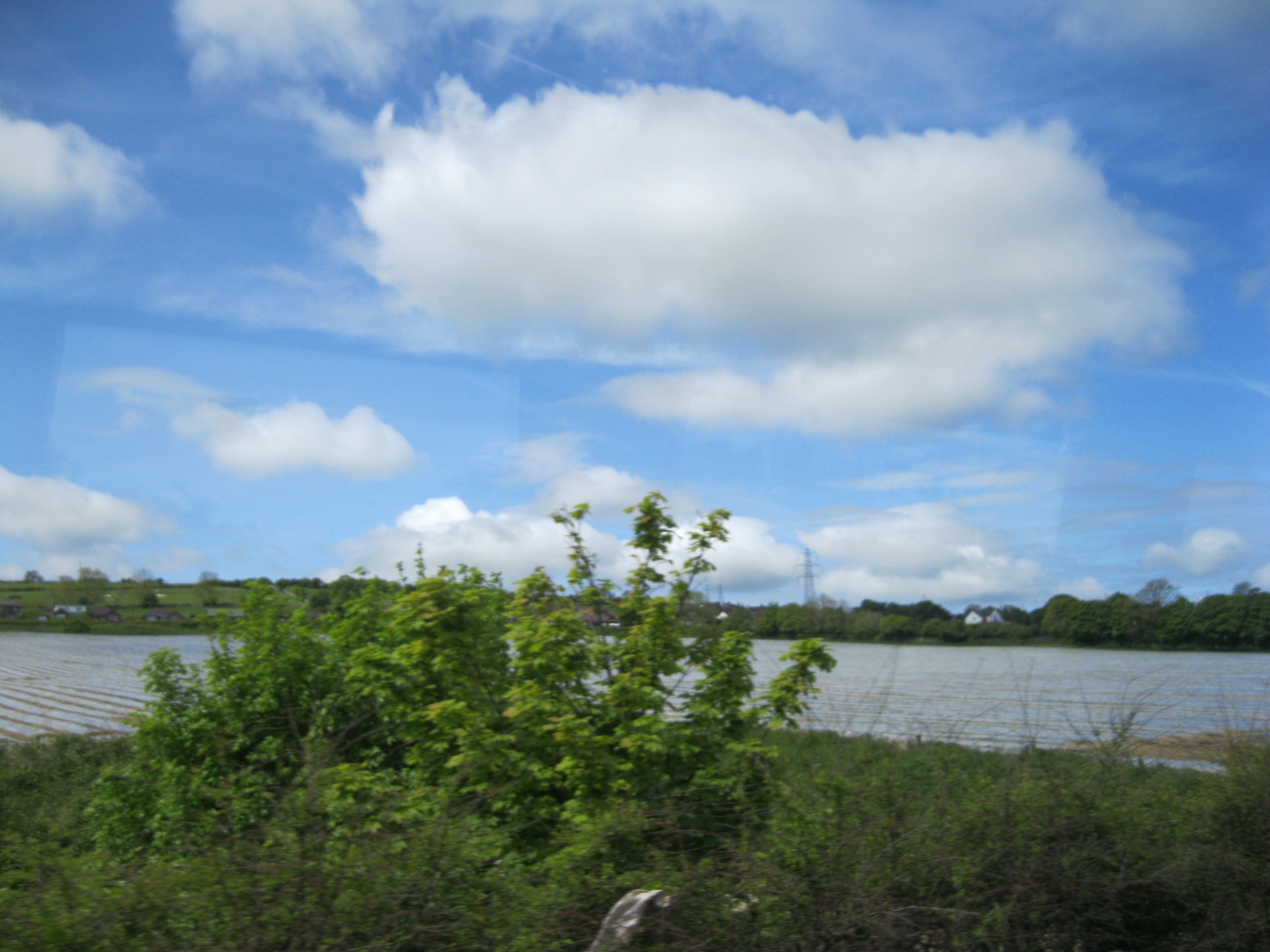 И я забыл, какой была моя земля.Я все забыл. Я помню только Уэльс.
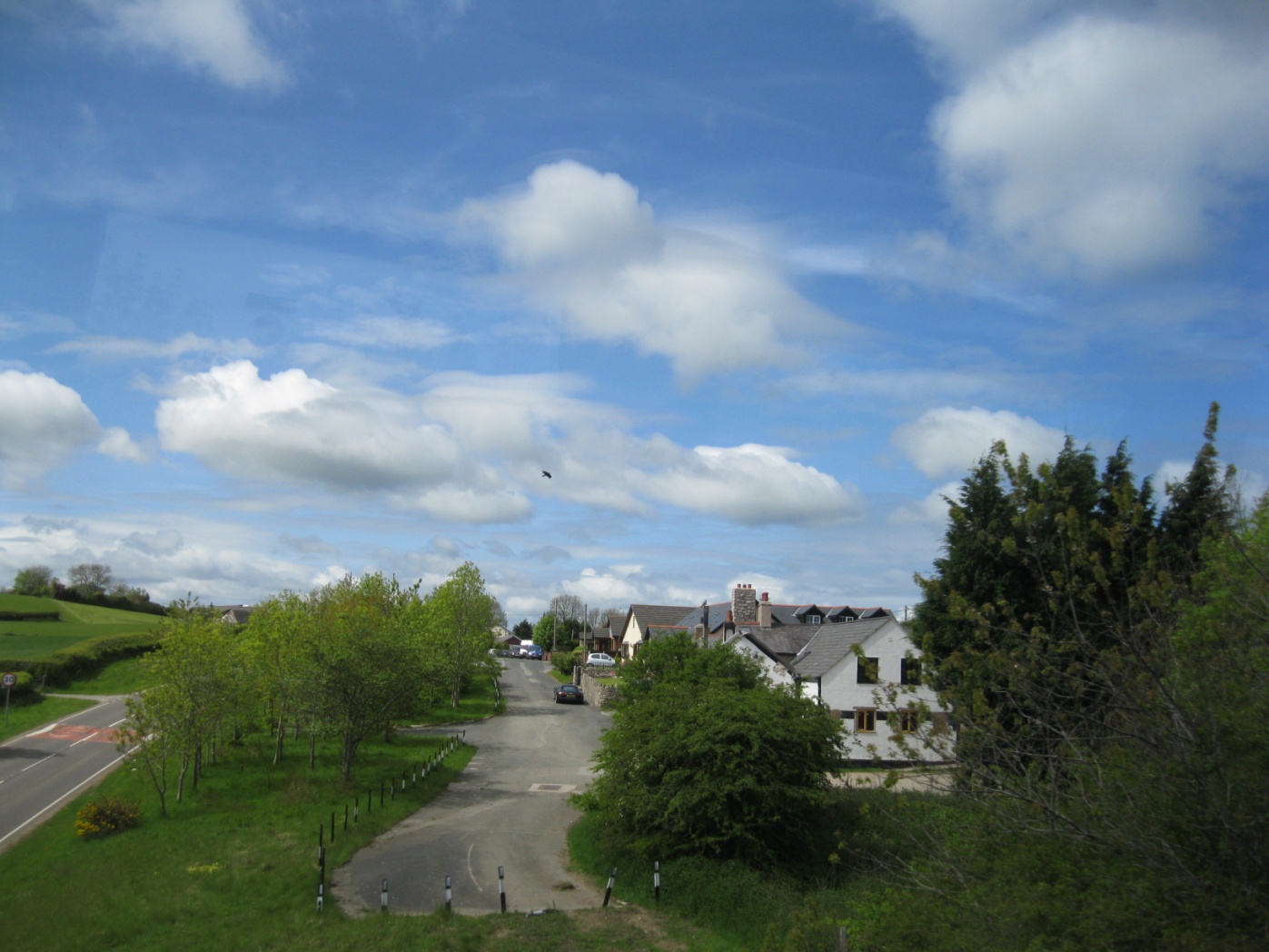 Твоих овец. Твои дороги и поля.И я приплыл к тебе. Бери меня. Я здесь.
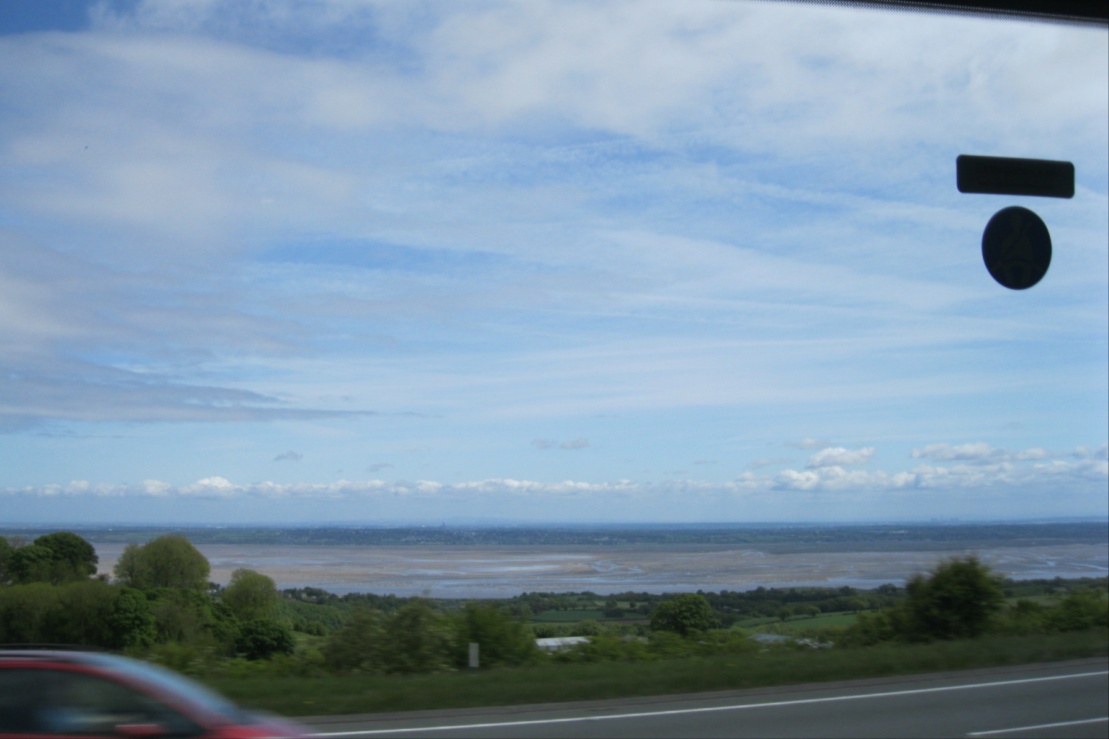 Ирландское море
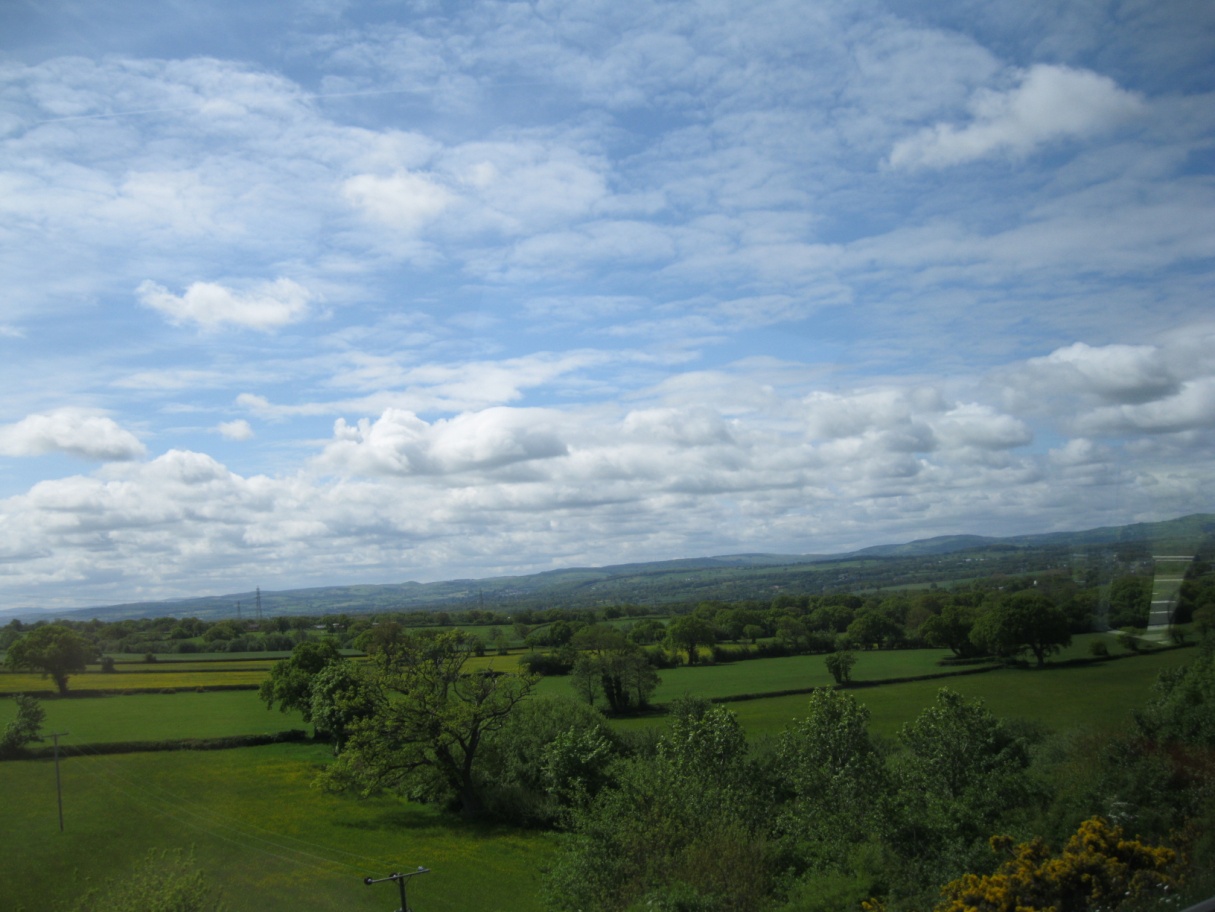 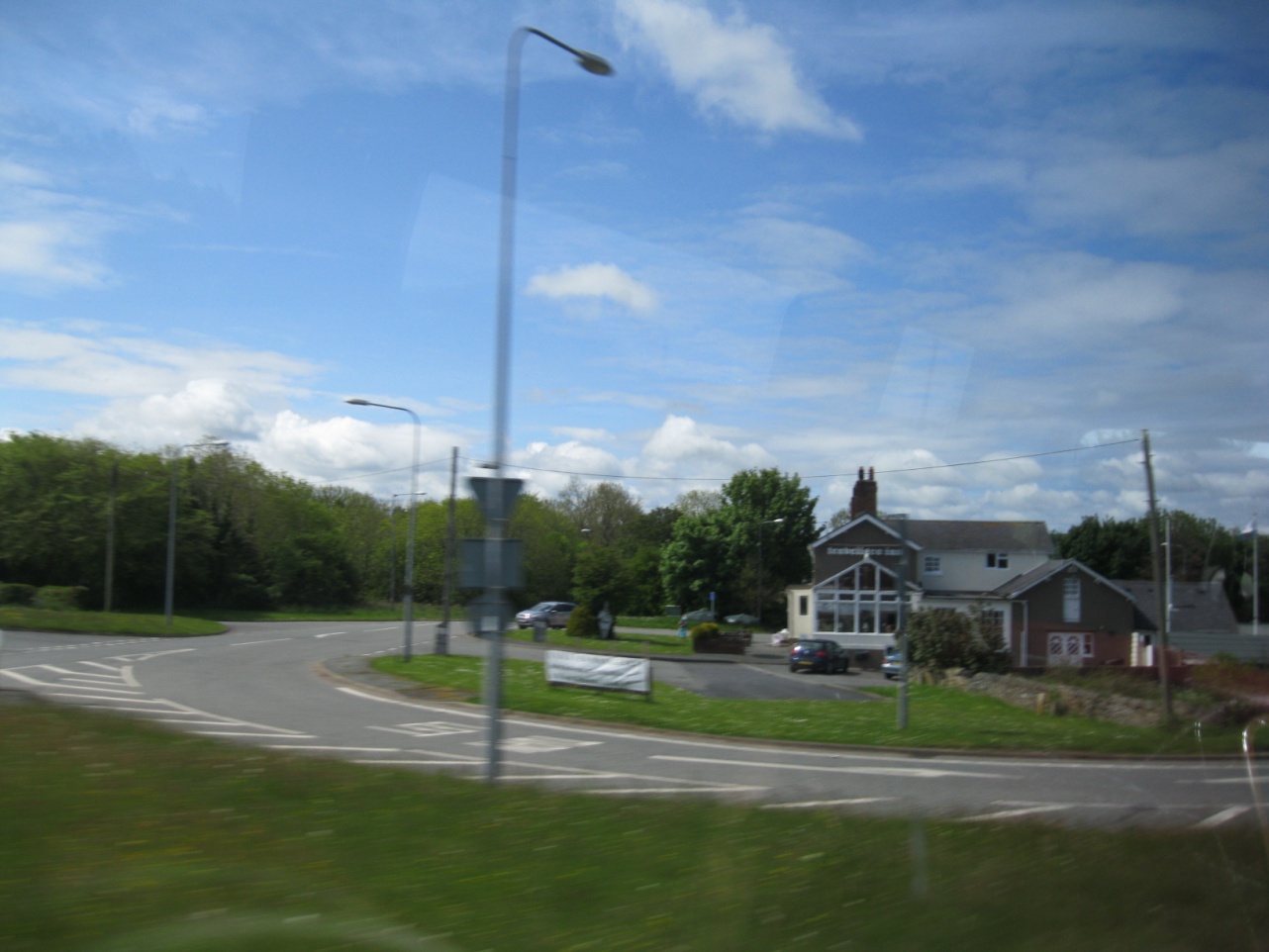 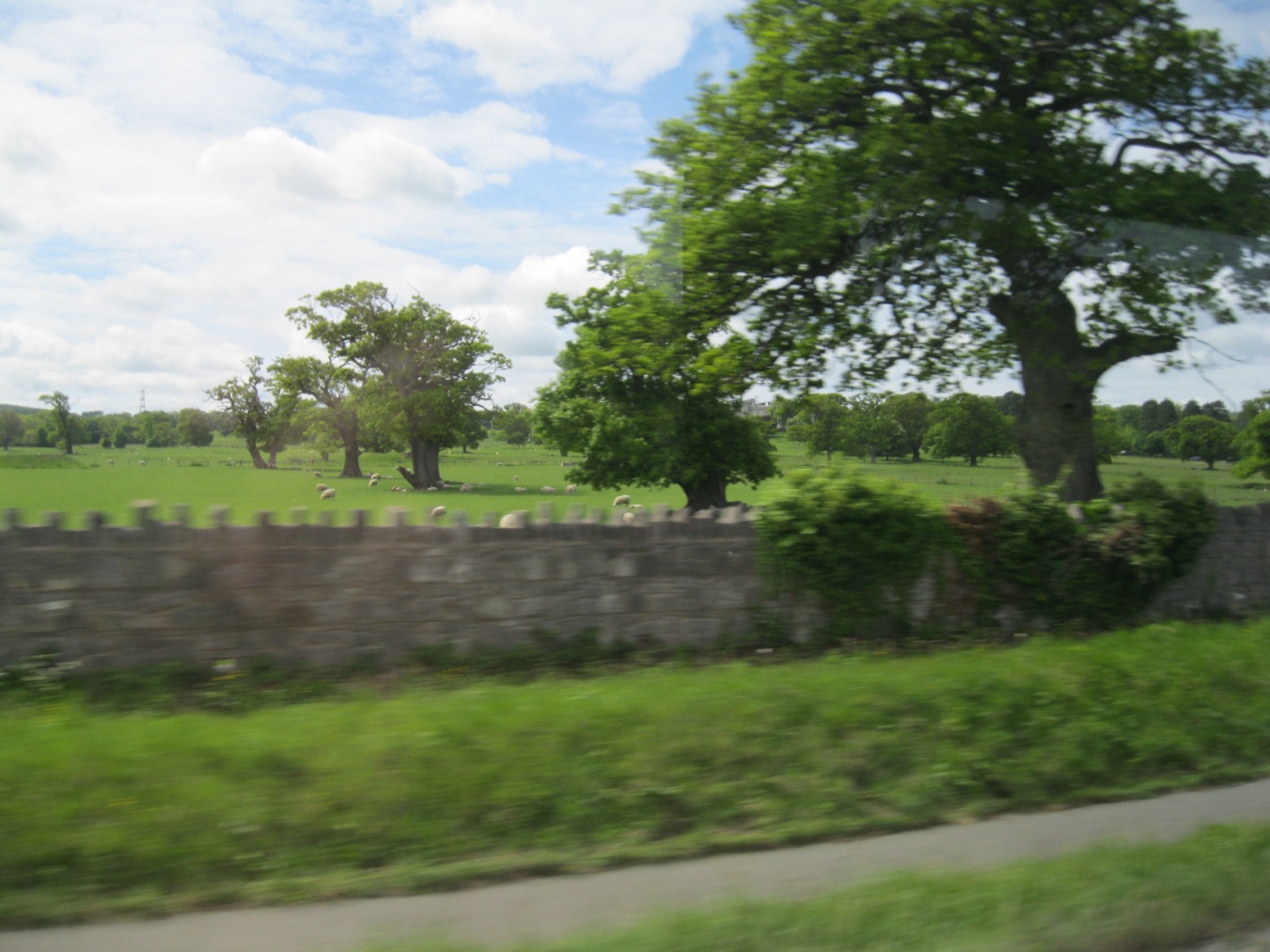 Фотографии автора презентации
http://chto-takoe-lyubov.net/stikhi-o-lyubvi/kollektsii-stikhov/10542-stixi-o-uelse    стихи